Biblical Teachings About Unity And AUTHORITY FOR CHURCH LEADERSHIPby Artur Stele, PhD
AUTHORITY
OLD TESTAMENT
מֶמְשָׁלָה   
שָׁלְטָן
RULER, DOMINION, SOVEREIGNTY. IT IS THE RIGHT TO RULE AND LEAD. IT REFERS TO THE ONE WHO HAS THE POWER TO ACT, DECEIDE, COMMAND, CONTROL, AND JUDGE
כֹּחַ   Power (being firm)
מָשַׁל (be like…,resemble, speak a parable)
גִּבּוֹר (strong, mighty)
NEW TESTAMENT
ἐξουσία
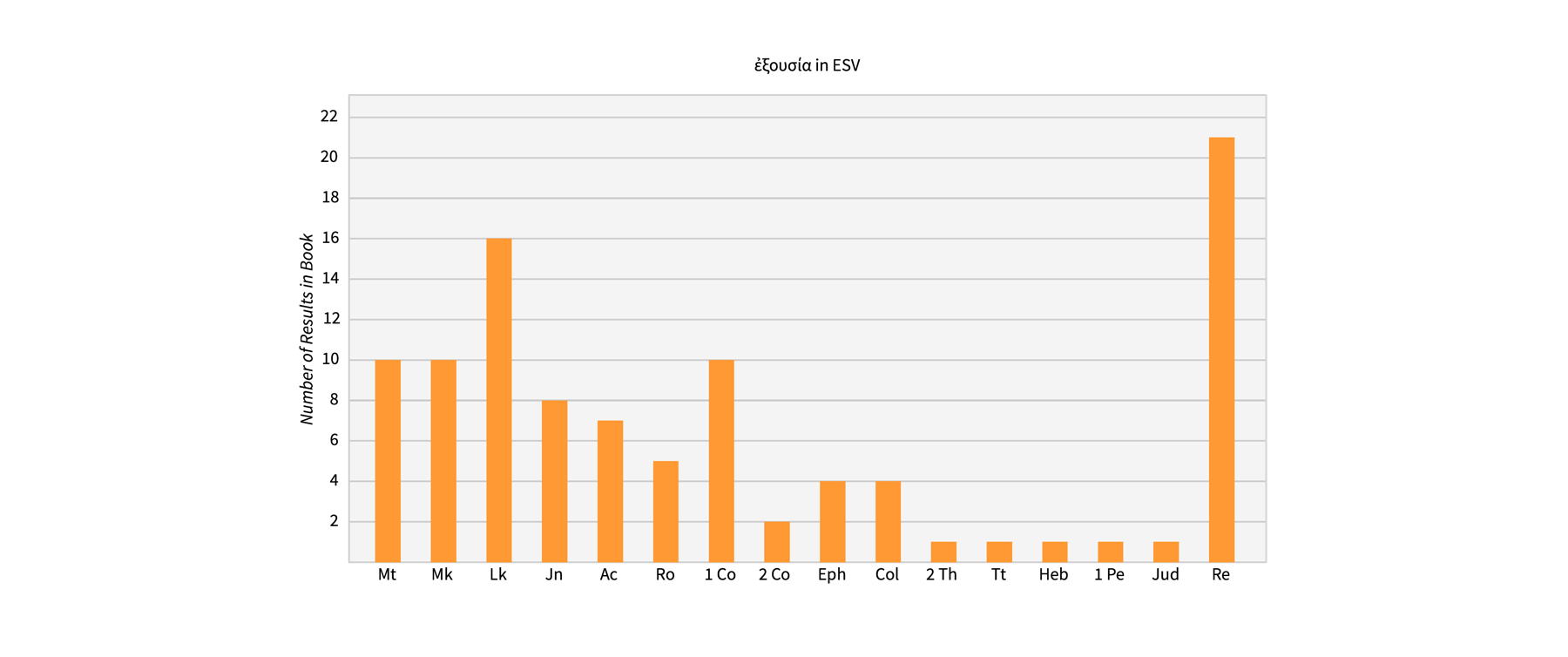 Primarily the Greek verb, from which the noun is derived has two inter-connected meanings:
(1) “be free, unimpeded,” and 
(2) “have the right, or have permission, or have authorization
“All authority in heaven and on earth has been given to me"
                                                                                                      (Mt 28:18)
7 Pillars
Pillar 1
All Authority Belongs to God and His Word!
God has the absolute and complete authority
 
HE IS THE ONLY ABSOLUTE AUTHORITY
“The Lord will reign forever and ever" (Ex 15:18)
”But you, O Lord, reign forever; 
your throne endures to all generations” (Lam 5:19)
“…You rule over all. In Your hand are power and might, and in Your hand it is to make great and to give strength…”
    
                                                                                      1Chr 29:12
“Blessed be the name of God forever and ever, 
to whom belong wisdom and might. 
 He changes times and seasons; 
He removes kings and sets up kings; 
He gives wisdom to the wise 
and knowledge to those who have understanding; 
He reveals deep and hidden things; 
He knows what is in the darkness, 
and the light dwells with Him"
Dan  2:20–22
“God has never authorized any man to exercise a ruling power over his fellow-workers; and those who have allowed a dictatorial spirit to come into their official work need to experience the converting power of God upon their hearts. They have placed man where God should be.” Letter 290, 1907, p.3.
“God exercises authority over the church through the Scriptures, which impart authoritative truth. The Bible issues definitive directives. It offers an authoritative norm by which all doctrine and principles must be shaped for both individual believers and the church”                       Sam Hamstra, Jr
Pillar 2
Human Authority is a Delegated Authority
Acts 20:28
"Be on guard for yourselves and for all the flock, among which the Holy Spirit has made you overseers, to shepherd the church of God which He purchased with His own blood”
1 Peter 5:2-4
“shepherd the flock of God that is among you, exercising oversight, not under compulsion, but willingly, as God would have you; not for shameful gain, but eagerly; not domineering over those in your charge, but being examples to the flock. And when the chief Shepherd appears, you will receive the unfading crown of glory”
“There is no such thing as autonomous delegated authority. All delegated authorities are under God's authority” Dennis McCallum and Gary DeLashmutt
“In the third year of the reign of Jehoiakim king of Judah, Nebuchadnezzar king of Babylon came to Jerusalem and besieged it. And the Lord gave Jehoiakim king of Judah into his hand, with some of the vessels of the house of God. And he brought them to the land of Shinar, to the house of his god, and placed the vessels in the treasury of his god”
Dan 1:1–2
Abraham
“For I have chosen him, that he may command his children and his household after him to keep the way of the Lord by doing righteousness and justice, so that the Lord may bring to Abraham what he has promised him” (Ge 18:19)
Leaders are chosen by God
Authority to lead, to command, go direct back to God (the Way of the Lord)
Leaders think beyond their Generation. They look into the future (after him)
King
“And when he sits on the throne of his kingdom, he shall write for himself in a book a copy of this law, approved by the Levitical priests. 19 And it shall be with him, and he shall read in it all the days of his life, that he may learn to fear the Lord his God by keeping all the words of this law and these statutes, and doing them, 20 that his heart may not be lifted up above his brothers, and that he may not turn aside from the commandment, either to the right hand or to the left, so that he may continue long in his kingdom, he and his children, in Israel” (Dt 17:18–20)
Prophets
“The Lord your God will raise up for you a prophet like me from among you, from your brothers—it is to him you shall listen— 16 just as you desired of the Lord your God at Horeb on the day of the assembly, when you said, ‘Let me not hear again the voice of the Lord my God or see this great fire any more, lest I die.’ 17 And the Lord said to me, ‘They are right in what they have spoken. 18 I will raise up for them a prophet like you from among their brothers. And I will put my words in his mouth, and he shall speak to them all that I command him. 19 And whoever will not listen to my words that he shall speak in my name, I myself will require it of him. 20 But the prophet who presumes to speak a word in my name that I have not commanded him to speak, or who speaks in the name of other gods, that same prophet shall die.’ 21 And if you say in your heart, ‘How may we know the word that the Lord has not spoken?’— 22 when a prophet speaks in the name of the Lord, if the word does not come to pass or come true, that is a word that the Lord has not spoken; the prophet has spoken it presumptuously. You need not be afraid of him”(Dt 18:15–22)
The Church is a multidimensional entity:
Physical/Social entity
Spiritual entity
Physical/Social entity
OT: Prophets, Priest, Judges, Kings, Wise 
Men, Elders …
NT: Apostles, Prophets, Elders, Overseers, Deacons, Teachers,  Evangelists…
Leaders Today: Pastors, Presidents, Executive Committees…
Spiritual entity
Head of the Church: Jesus Christ
Can the two contradict each other?
What to do if it seems to me that they contradict each other?
“Now these Jews were more noble than those in Thessalonica; they received the word with all eagerness, examining the Scriptures daily to see if these things were so”            Acts 17:11
Pillar 3
In the NT Church Authority is entrusted to a group, not to an individual
Whenever the New Testament refers to the elders of a particular local church, it always uses the plural.                                                             Steven J. Cole
Pillar 4
Delegated Authority does not mean superiority, but is given for “the common good”
“Now there are varieties of gifts, but the same Spirit; and there are varieties of service, but the same Lord; and there are varieties of activities, but it is the same God who empowers them all in everyone. To each is given the manifestation of the Spirit for the common good”
                                                                                                             1 Co 12:4–7
Pillar 5
Delegated Authority entails transparency, responsibility, and accountability
1 Timothy 5:17
The elders who rule well are to be considered worthy of double honor, especially those who work hard at preaching and teaching.

1 Timothy 3:2
An overseer, then, must be above reproach…
Pillar 6
We are to respect the leaders
1 Thessalonians 5:12
But we request of you, brethren, that you appreciate those who diligently labor among you, and have charge over you in the Lord and give you instruction,
Hebrews 13:17
17 Obey xyour leaders and submit to them, yfor they are keeping watch over your souls, as those who will have to zgive an account. aLet them do this with joy and not with groaning, for that would be of no advantage to you.
Example:
“Miriam and Aaron spoke against Moses because of the Cushite woman whom he had married, for he had married a Cushite woman. And they said, “Has the Lord indeed spoken only through Moses? Has he not spoken through us also?” And the Lord heard it. Now the man Moses was very meek, more than all people who were on the face of the earth”
Num 12:1–4
Pillar 7
Delegated Authority in the Church must differentiate from worldly authority
Mat 20:25 - 27  But Jesus called the disciples and said, "You know that the rulers of the 
gentiles lord it over them and their superiors act like tyrants over them. 
 That's not the way it should be among you. Instead, whoever wants to be
 great among you must be your servant, and whoever wants 
to be first among you must be your slave. 
 That's the way it is with the Son of Man. He did not come to be served, 
but to serve and to give his life as a ransom for many people."
“Those in authority should manifest the spirit of Christ. They should deal as He would deal with every case that requires attention.”       Testimonies to Ministers and Gospel Workers, 362.
Love - the Way to Unity
“I made known to them your name, and I will continue to make it known, that the love with which you have loved me may be in them, and I in them.” (Jn 17:26)

1Cor 13

Eph 4:2,16
“Then they said, “Come, let us build ourselves a city and a tower with its top in the heavens, and let us make a name for ourselves, lest we be dispersed over the face of the whole earth.” And the Lord came down to see the city and the tower, which the children of man had built”               Gen 11:4–5
“Now the Lord said to Abram, “Go from your country and your kindred and your father’s house to the land that I will show you.  And I will make of you a great nation, and I will bless you and make your name great, so that you will be a blessing”                        Gen 12:1–3
“And they were all filled with the Holy Spirit and began to speak in other tongues as the Spirit gave them utterance” Act 2:4